Проект «Мишкины сказки»
Участники проекта:
 учитель-дефектолог Кангина Катерина Александровна
 воспитатель Николаева Ольга Леонидовна
 воспитатель Жаворонкова Елена Николаевна
 музыкальный руководитель Щербакова Лариса Петровна
 хореограф Кузьмина Ирина Владимировна
Дети группы «Солнышко» (группа компенсирующей направленности)
Оля Гусева в роли Машеньки (группа общеразвивающей направленности «Василек»)
Цель проекта: расширение представлений детей с ОВЗ дошкольного возраста о свойствах и явлениях окружающего мира через русские народные сказки.
Задачи: 
Образовательные:
- Уточнять и расширять представления детей о диких животных, их повадках, особенностях и т.д.
- Познакомить детей с русскими народными сказками, в которых героями являются медведи
- Формировать у детей элементарные математические представления и навыки (пересчет предметов, соотнесение количества с цифрой и т.д.).
Развивающие: 
- Развивать у детей исследовательские навыки и умения (находить совместно со взрослыми необходимую информацию, анализировать, сравнивать, делать выводы, создавать продукт исследования (поделки, сообщения и т.п.).
Воспитательные:
- Воспитывать интерес и любовь к живой природе, формировать базовые основы экологической культуры
- Воспитывать доброжелательное отношение к окружающим и друг другу
- Формировать правила поведения в гостях
Итак, наш проект стартовал
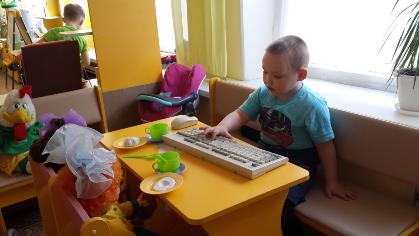 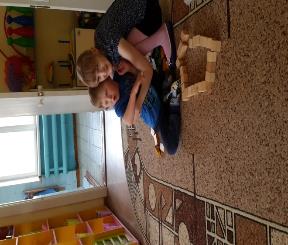 Подготовительная работа учителя дефектологаРабота по теме «Дикие животные»
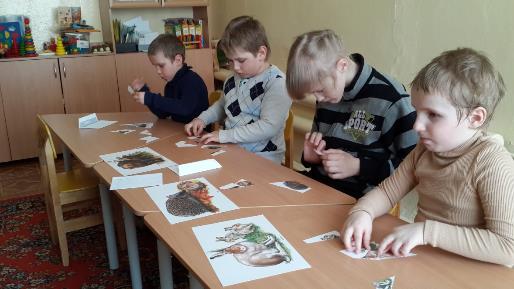 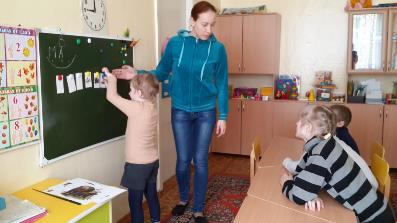 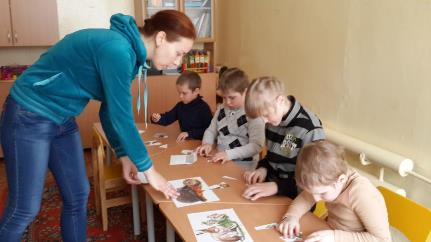 Знакомство со сказкой «Три медведя»
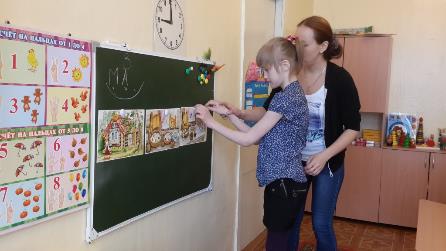 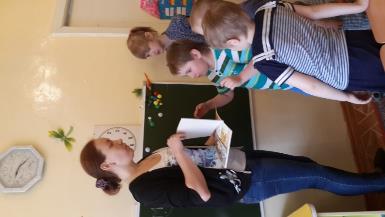 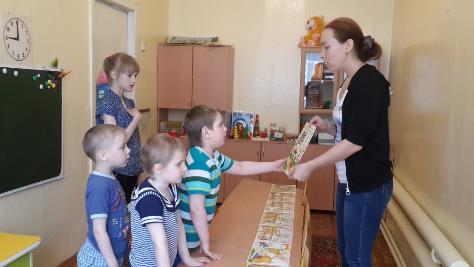 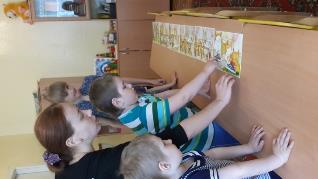 Учимся быть актерами
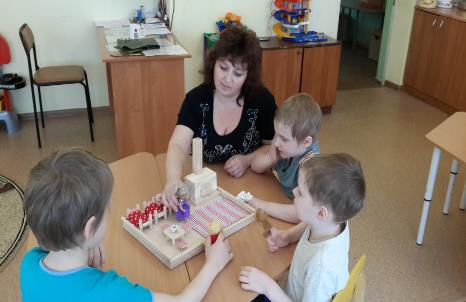 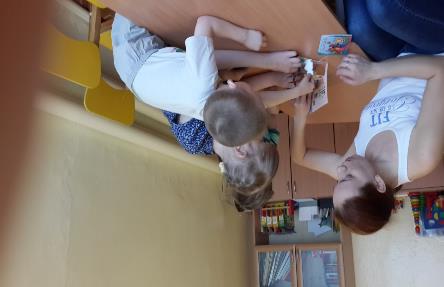 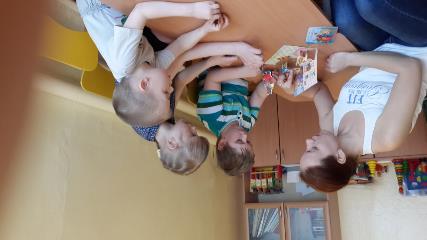 Подготовительная работа воспитателей
Выставка «Сказочные медведи» (совместные поделки родителей и детей)
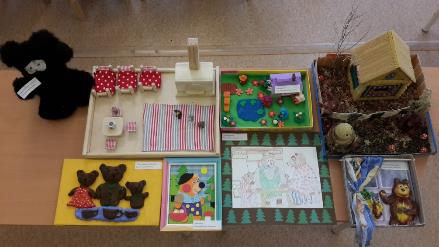 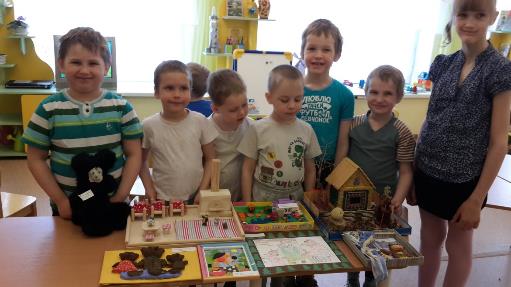 Наше творчество
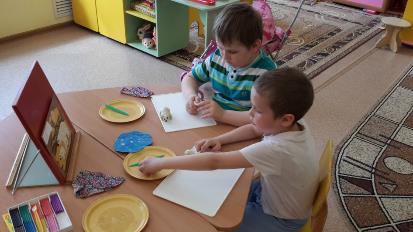 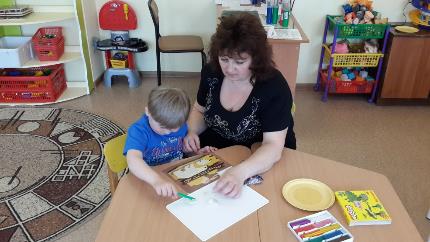 Развиваем мелкую моторику
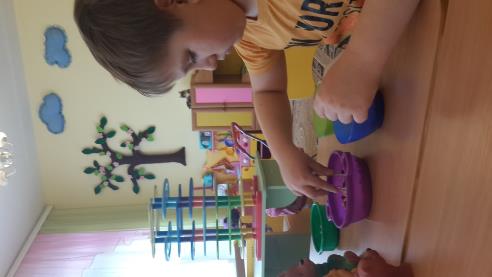 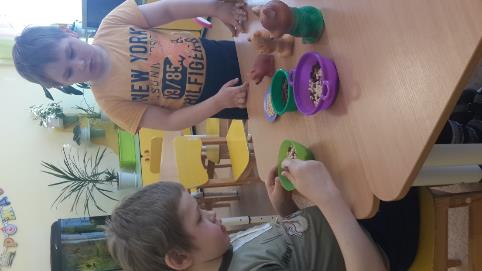 Подготовительная работа музыкального руководителя и хореографа
Задачи:
- Закреплять умение передавать движения, имитирующие повадки животных
- Закреплять умение ориентироваться на свойства и качества предметов
- Развивать слуховое внимание, память, речь, воображение
- Развивать желание проявлять свои индивидуальные способности
- Закреплять у детей желание участвовать в коллективной деятельности
Мы так старались - распевались
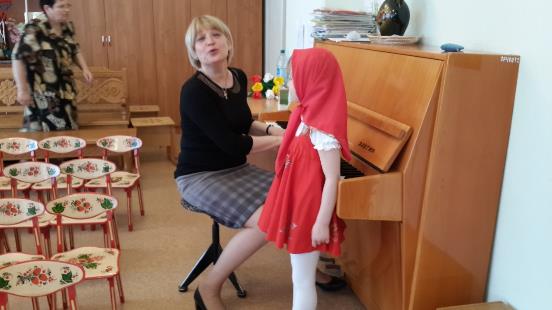 Репетиции как в театре
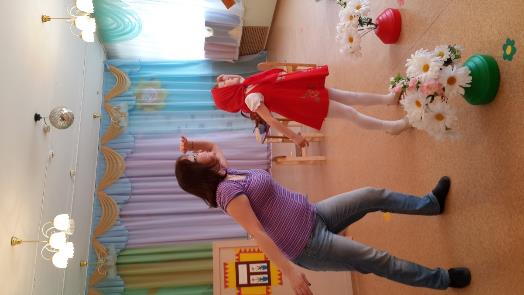 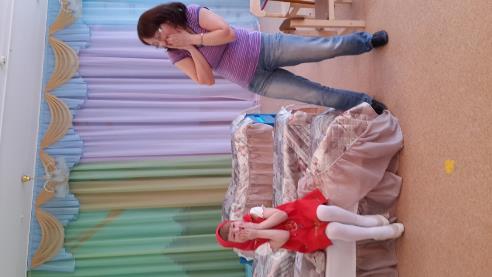 Быть медведем нелегко
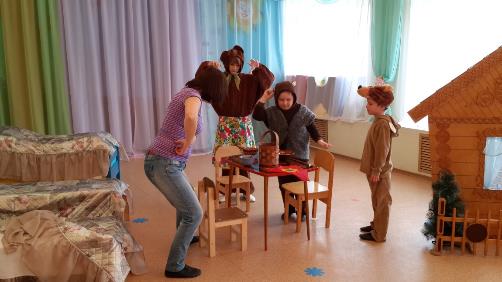 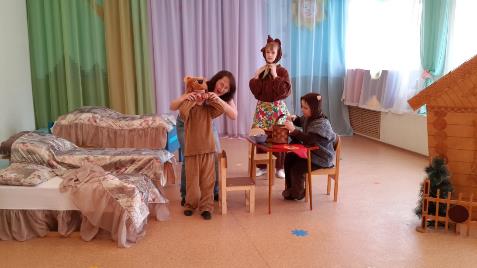 Это были дети и педагоги детского сада «Дружная семейка»
Спасибо за внимание!